Программа воспитания как основа работы классного руководителя. Проект «Дети-детям»
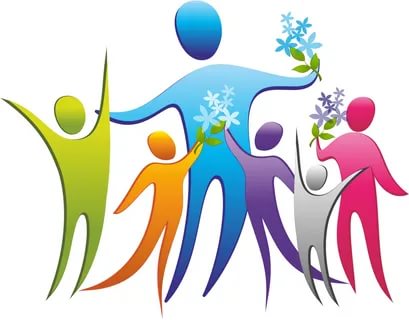 Баканова Юлия Васильевна,
Заместитель директора 
по воспитательной работе
 МБОУ СШ №11
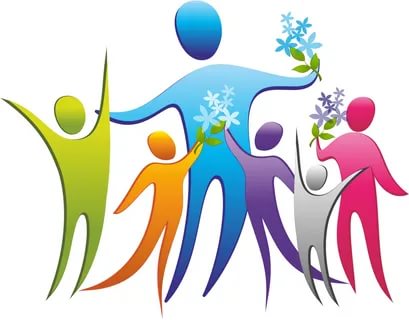 Классный руководитель
НАПРАВЛЕНИЯ РАБОТЫ
Работа с 
учителями - предметниками
Работа с 
классом
Работа с родителями
Ключевые общешкольные дела – основа работы классного руководителя.
На внешкольном уровне
На уровне классов
На уровне школы
Ключевые общешкольные дела
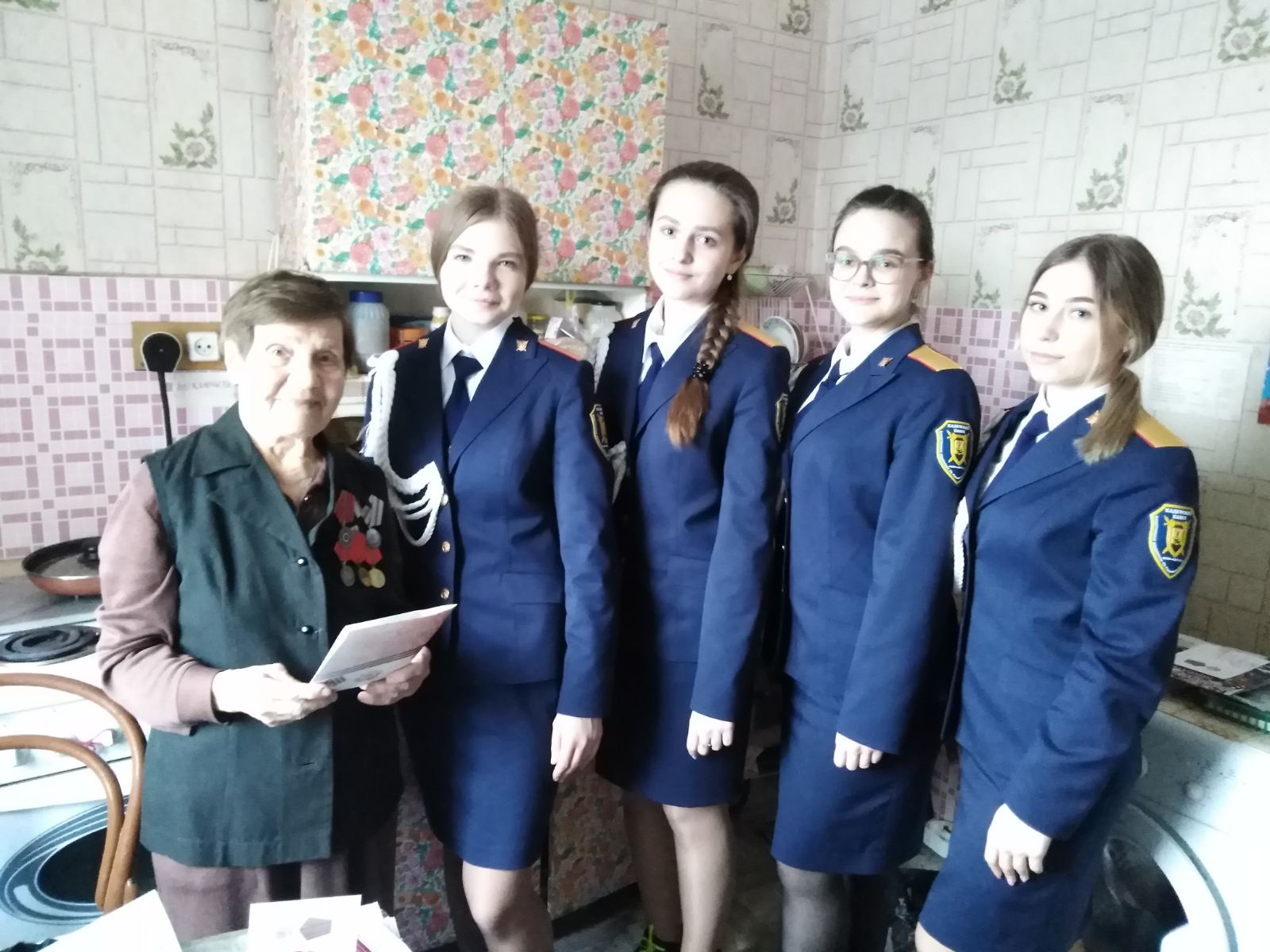 На внешкольном уровне
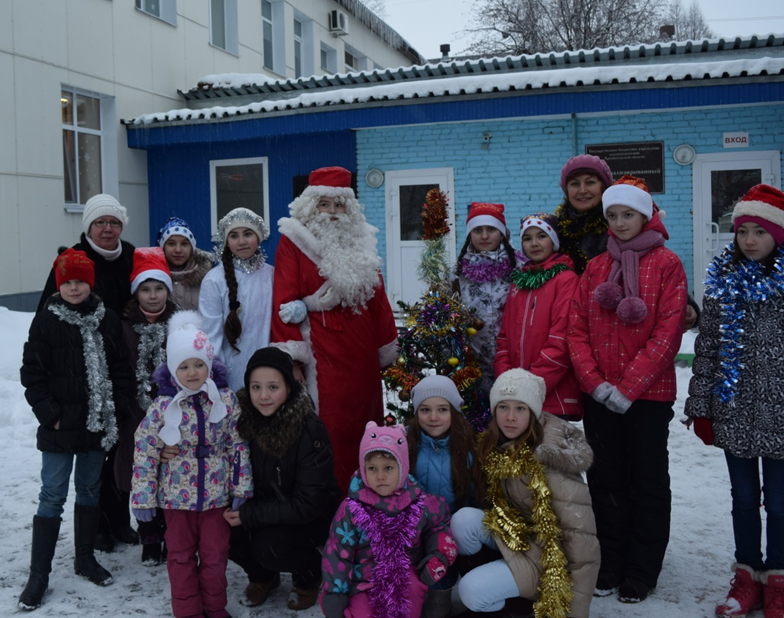 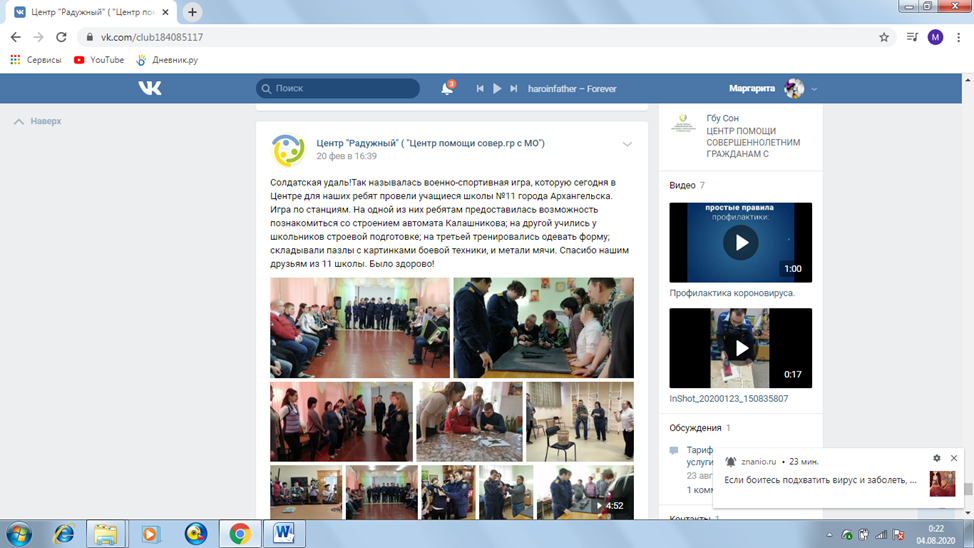 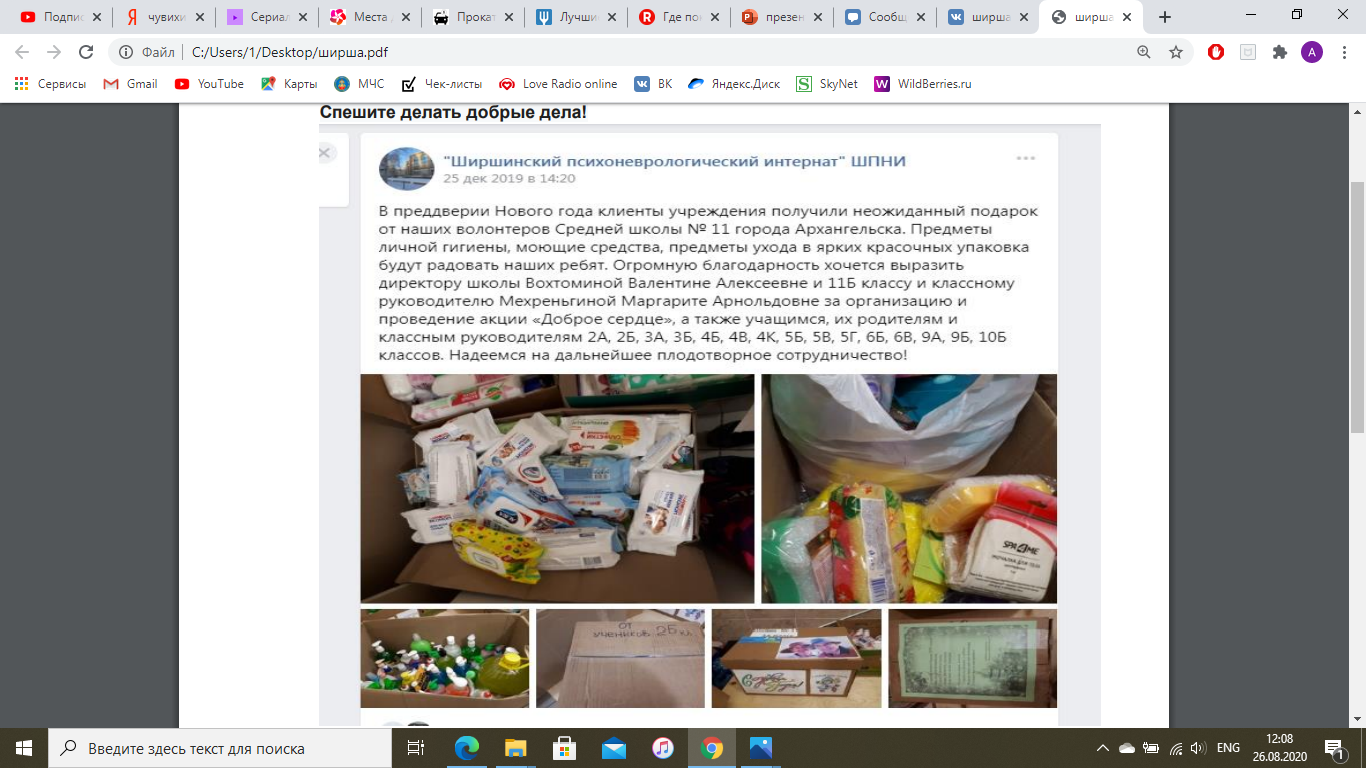 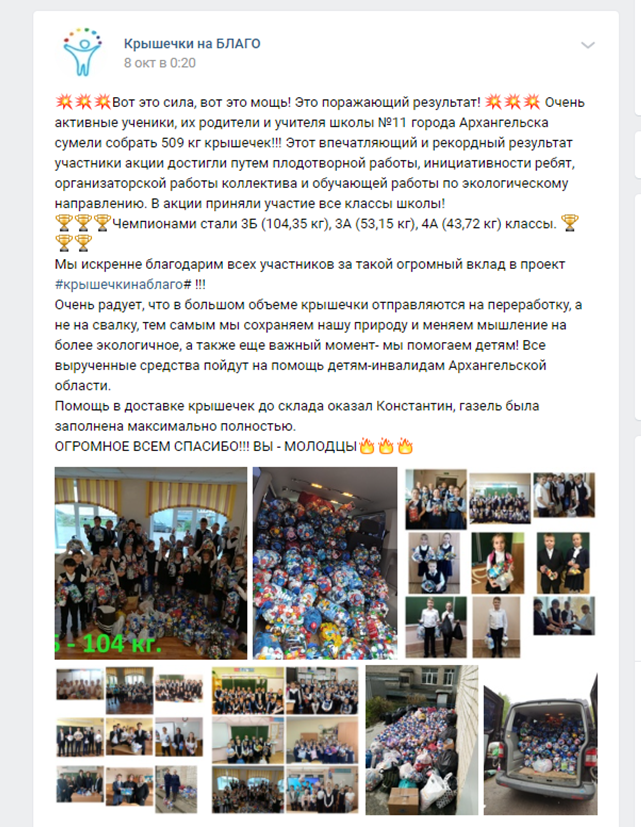 Волонтерские акции
Ключевые общешкольные дела
На уровне классов




дел
- Выбор и делегирование классов в Совет Активистов и Совет Старшеклассников
- Участие классов в реализации ключевых общешкольных дел
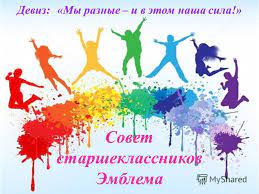 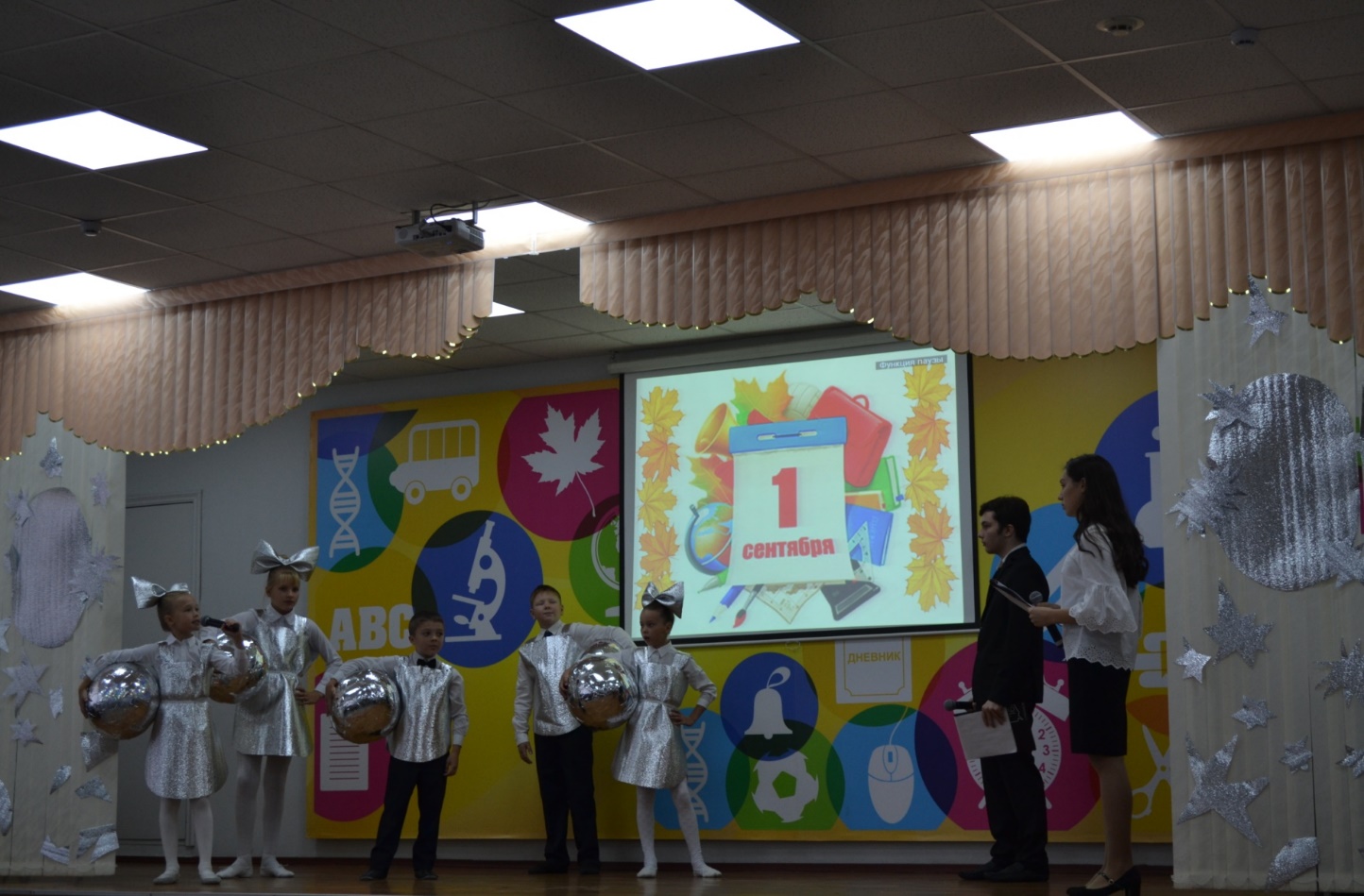 Ключевые общешкольные дела
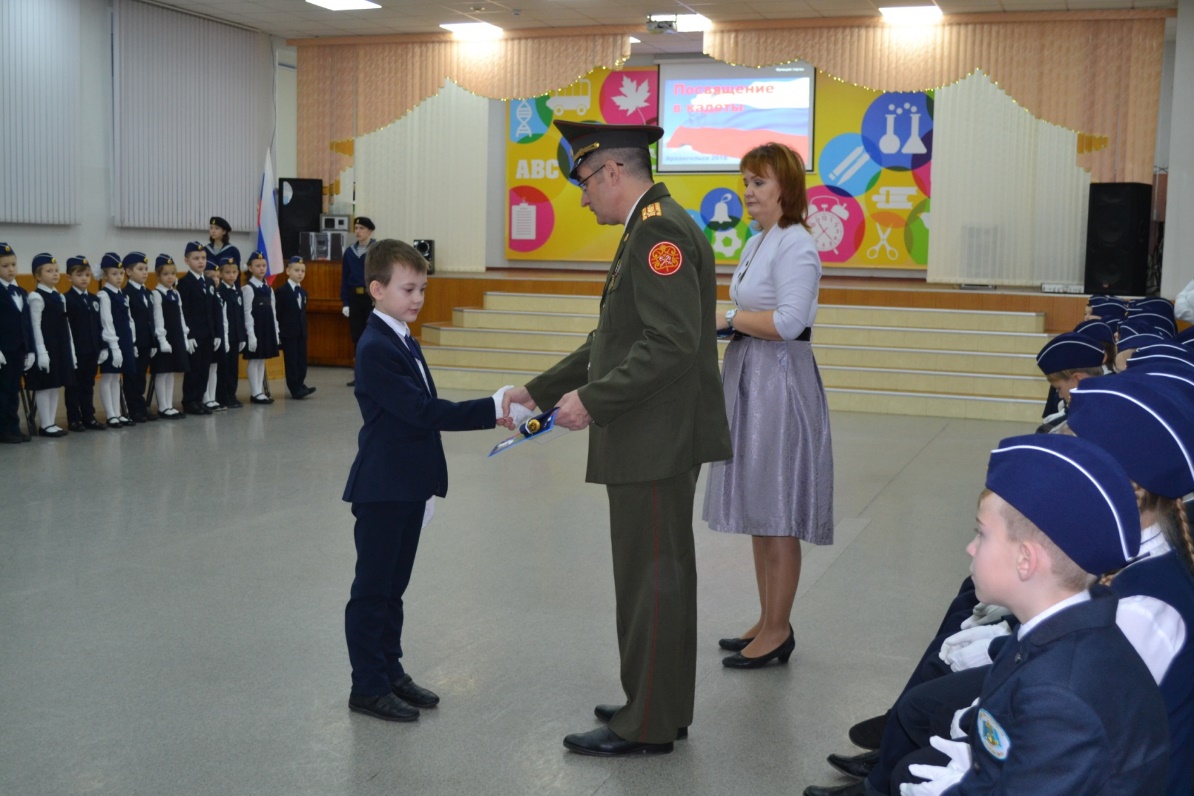 На уровне школы
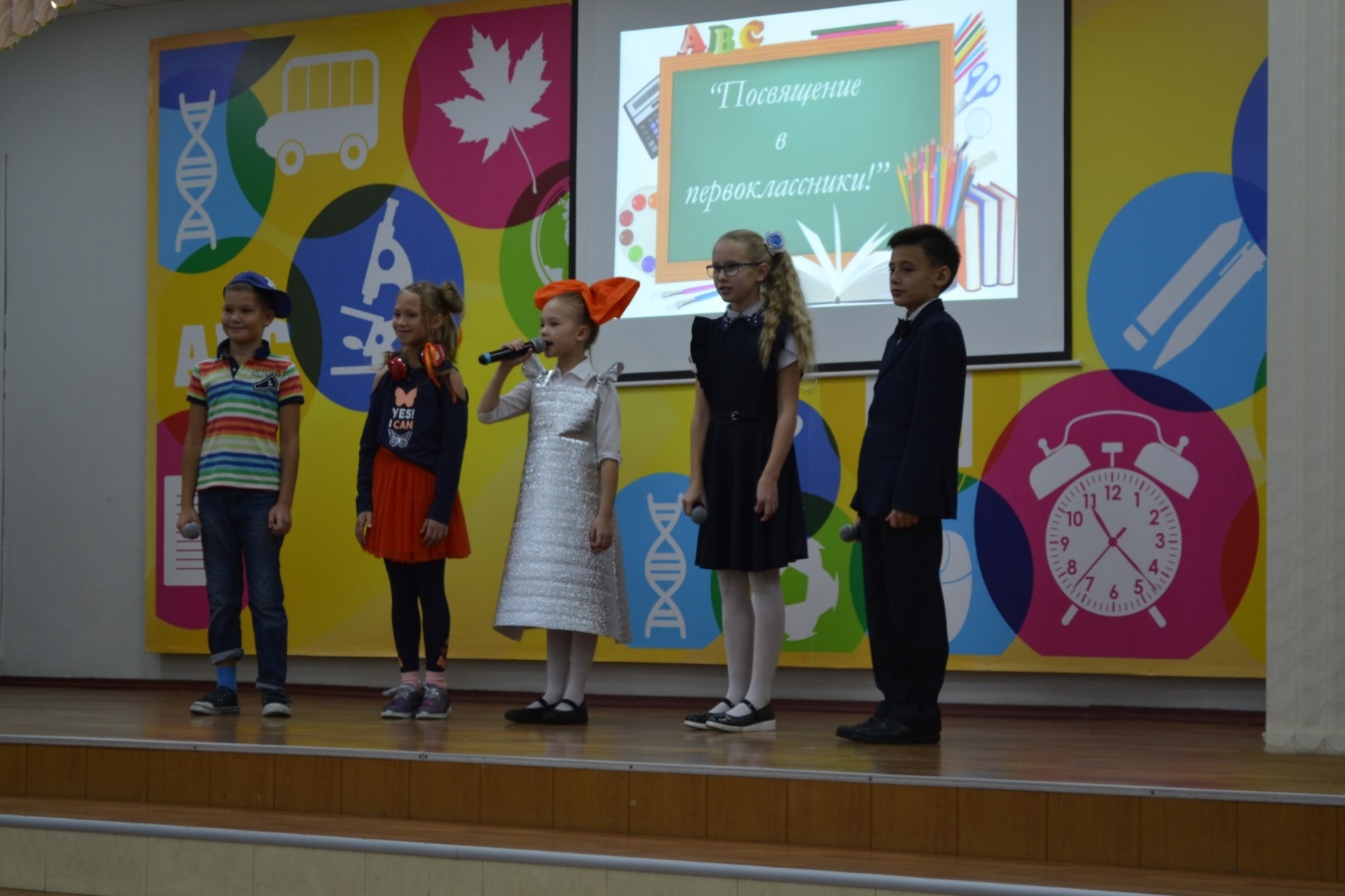 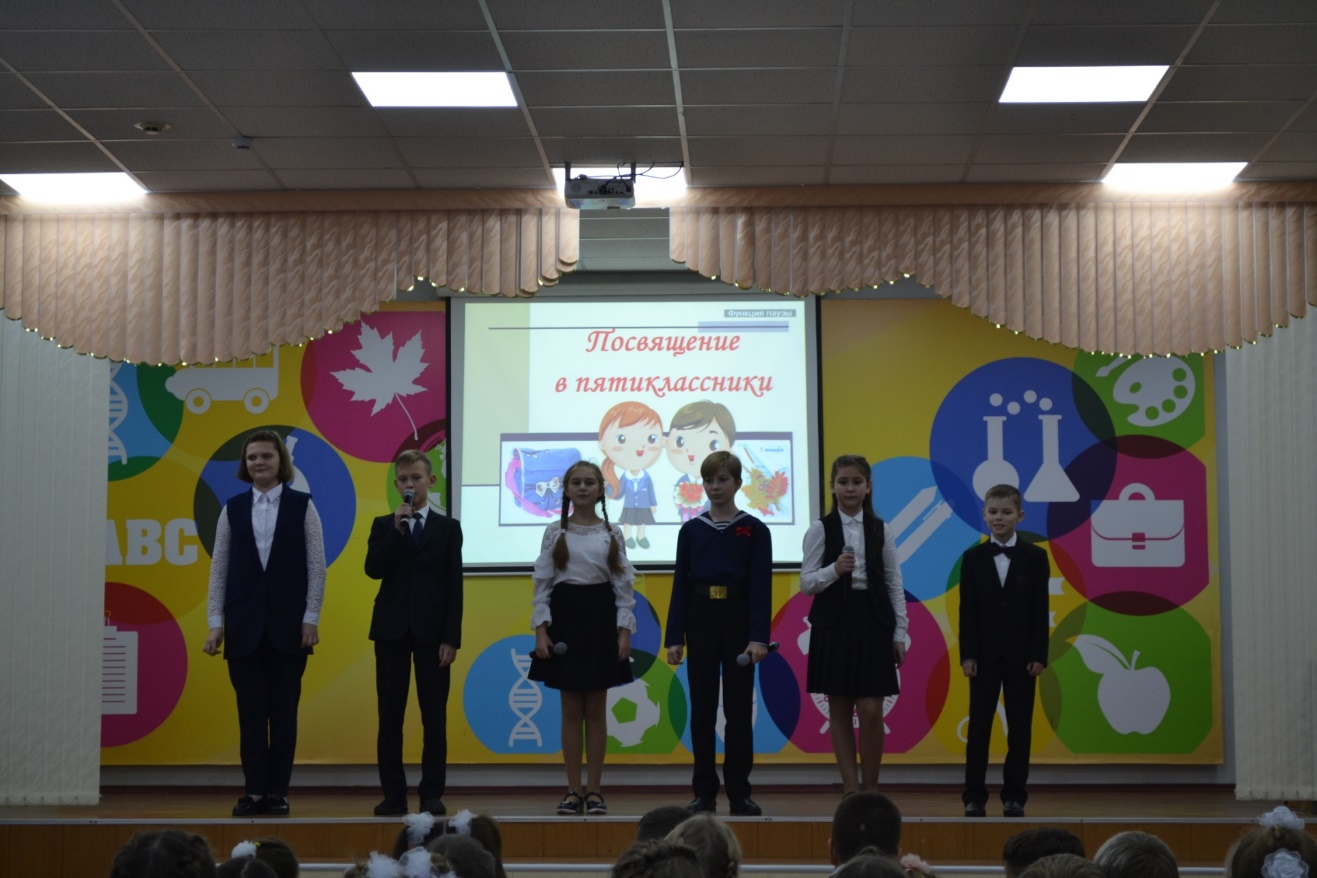 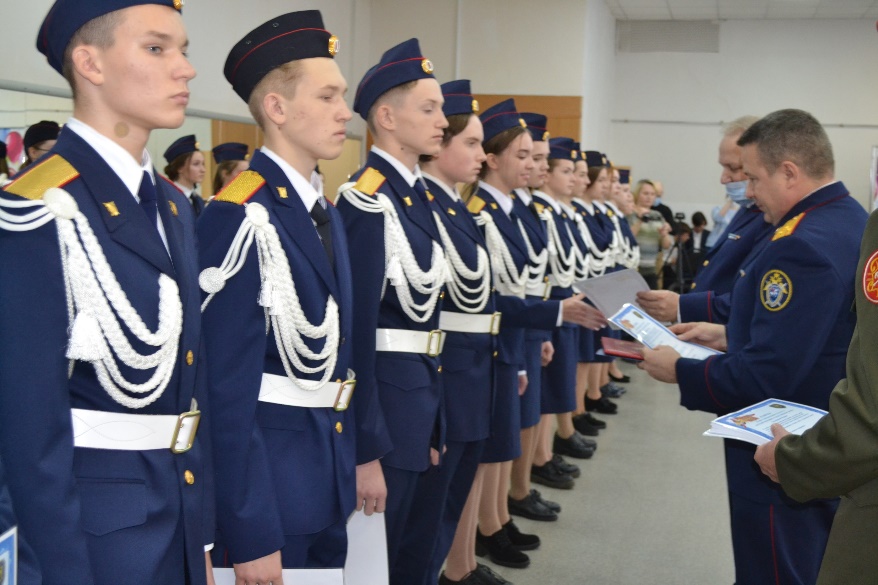 Торжественные 
ритуалы посвящения
Ключевые общешкольные дела
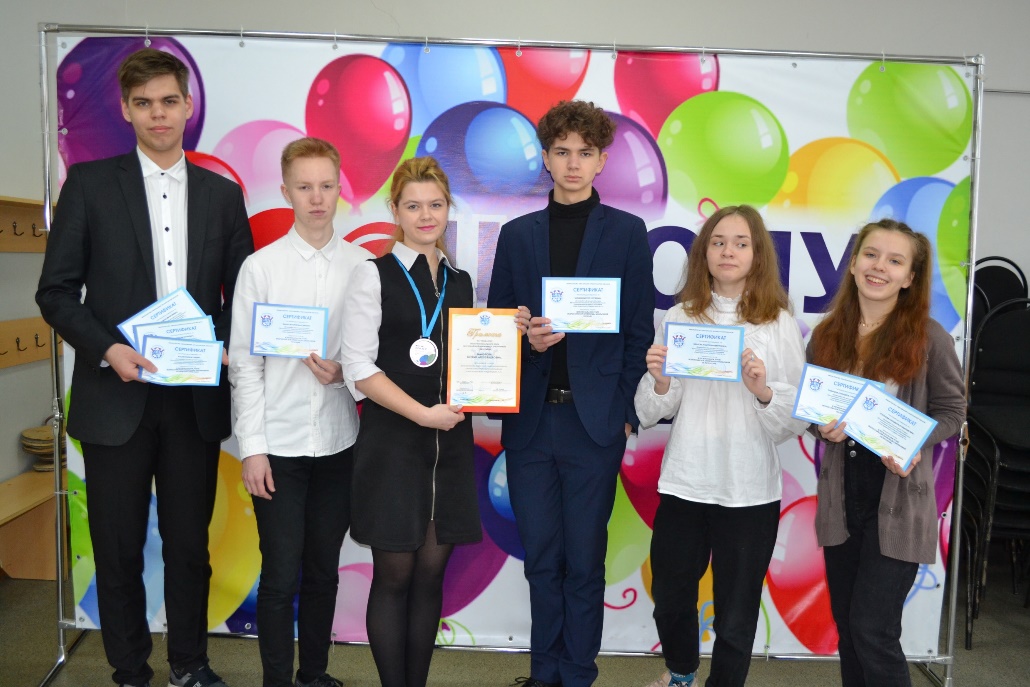 На уровне школы
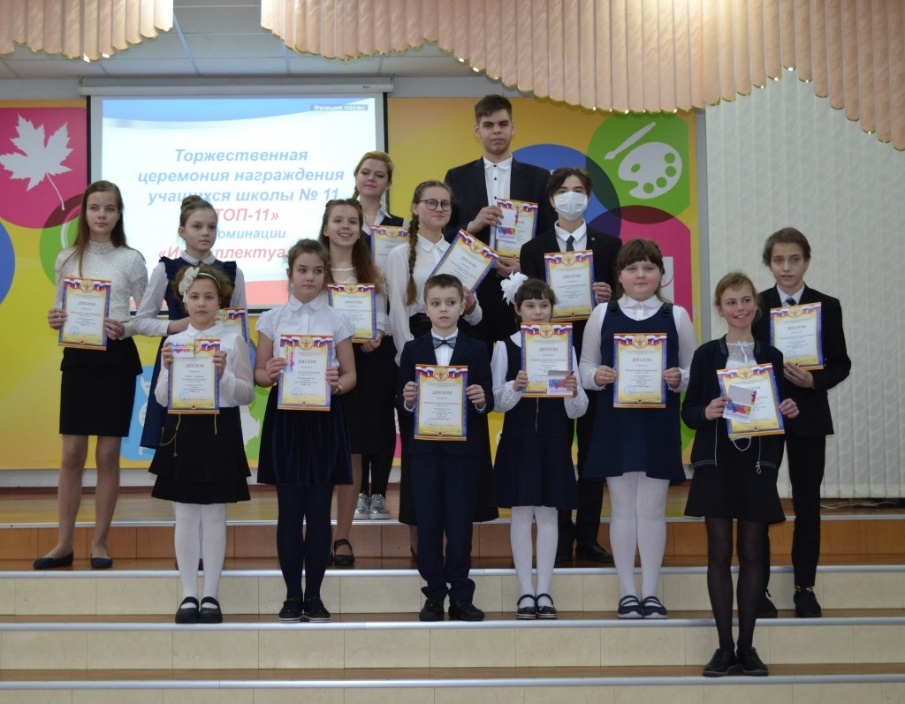 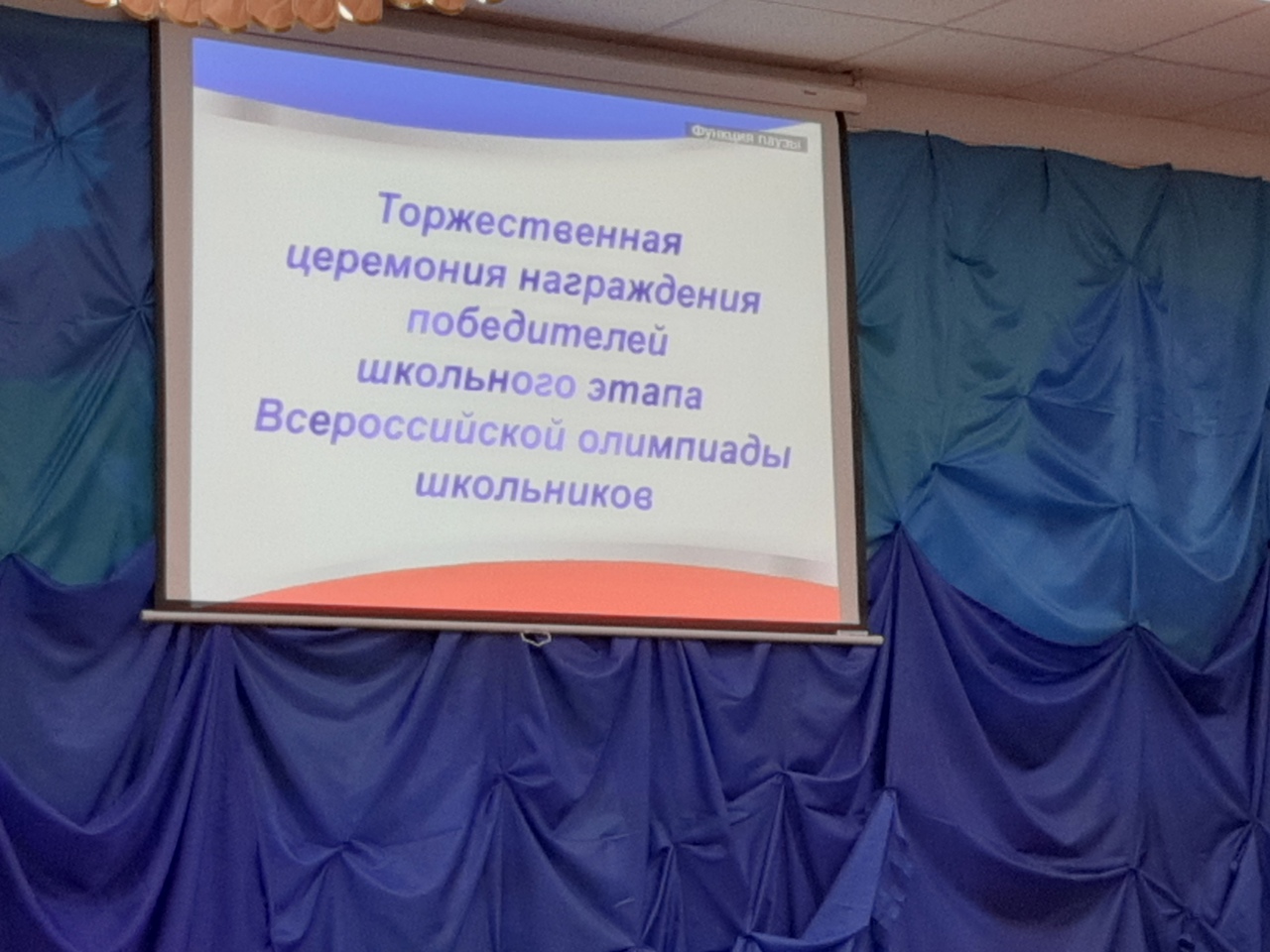 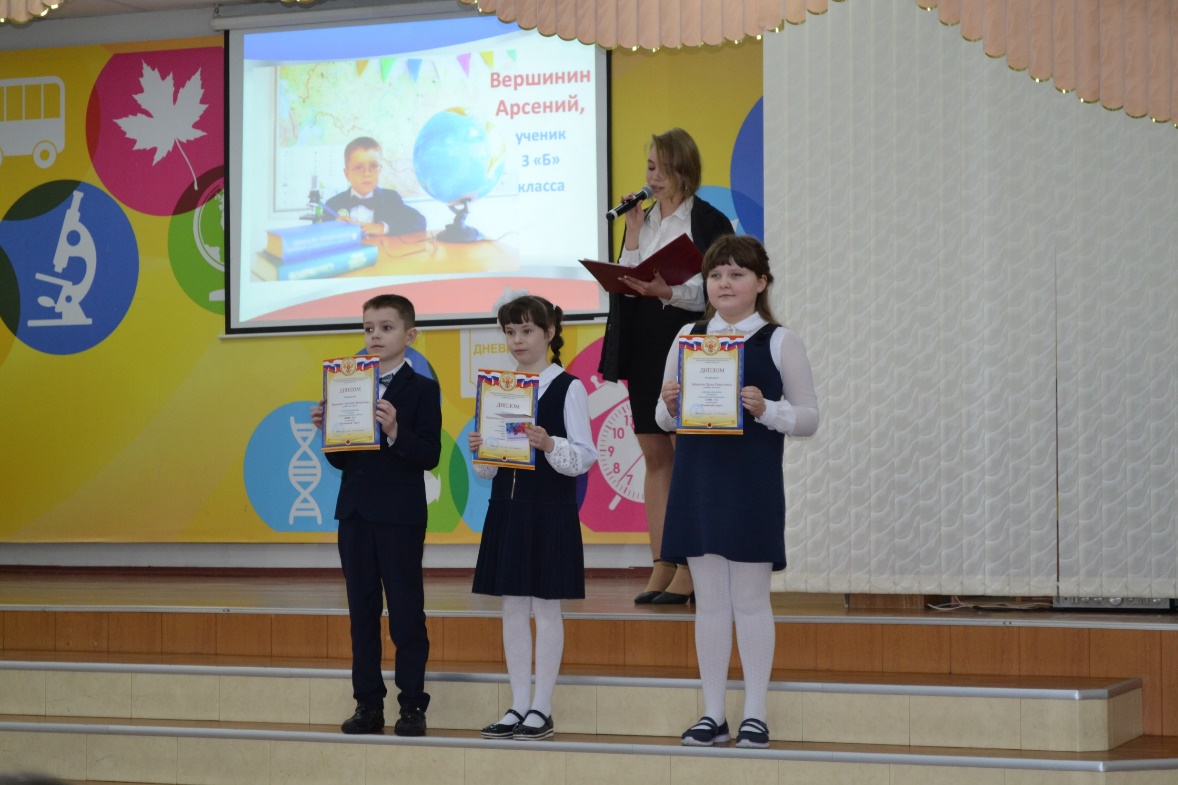 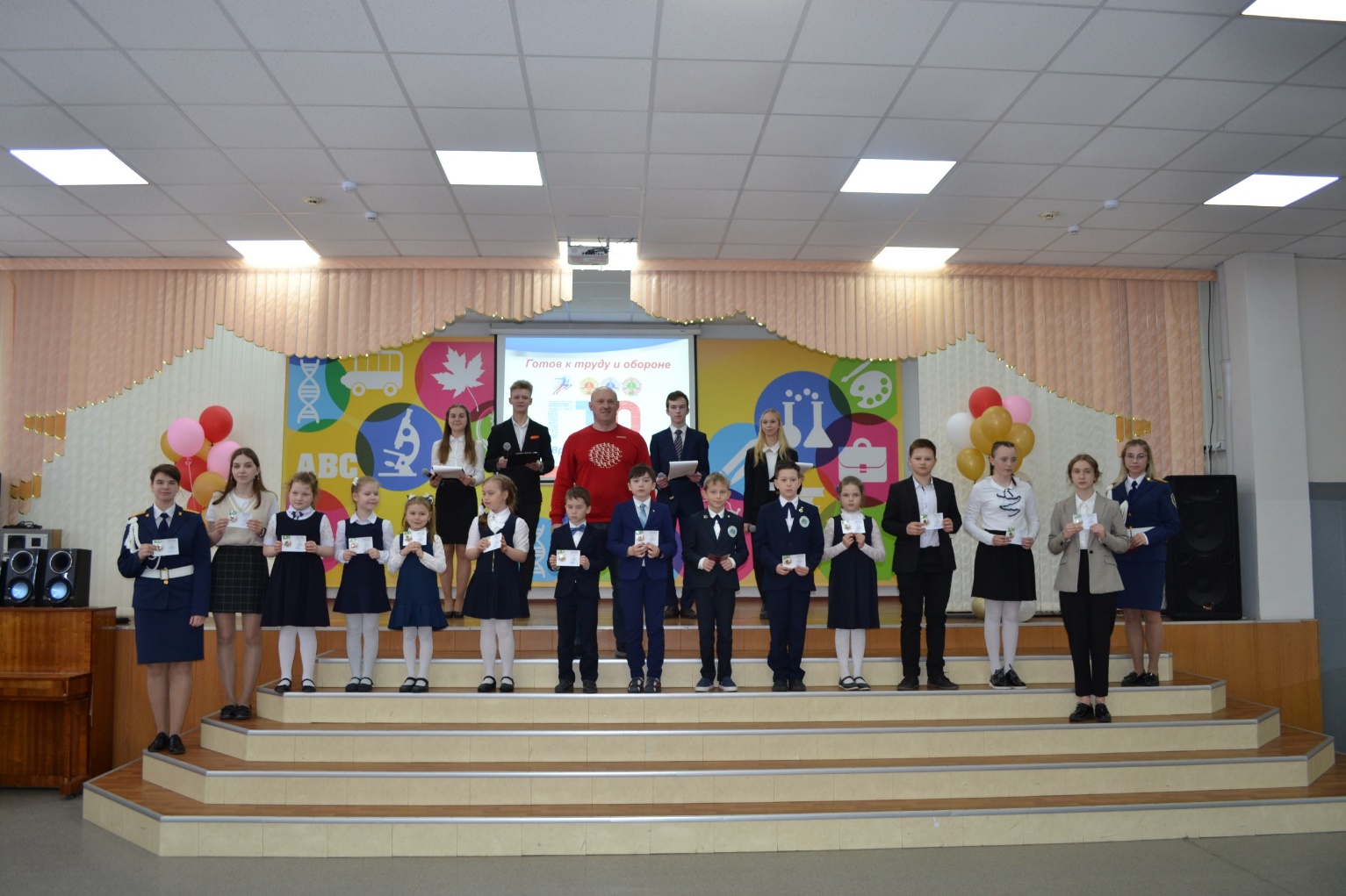 Торжественные церемонии награждения
учащихся
Ключевые общешкольные дела
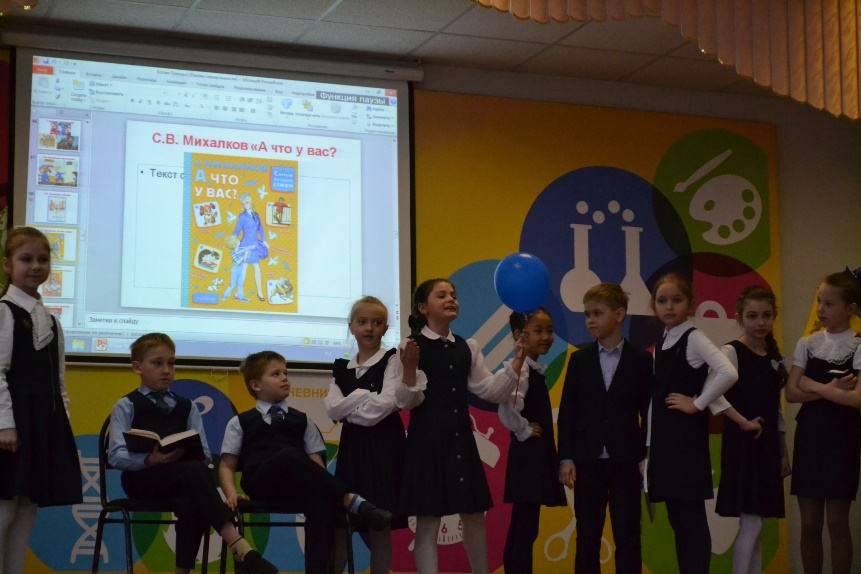 На уровне школы
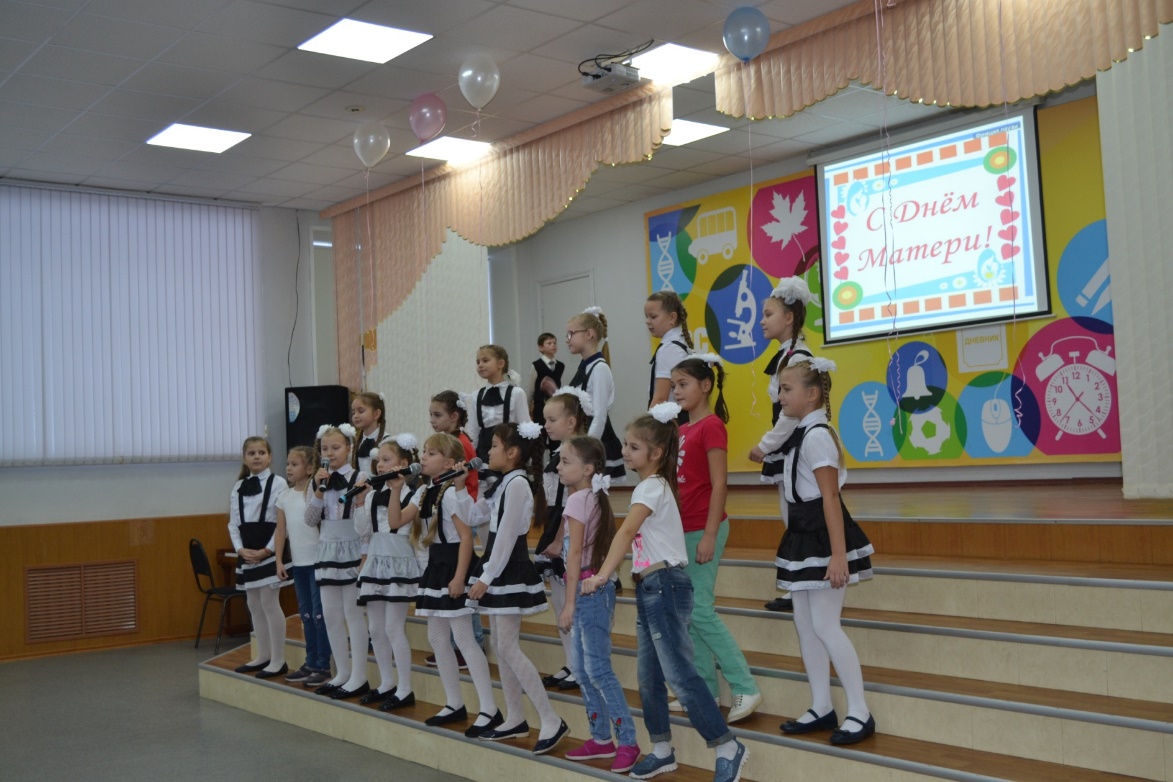 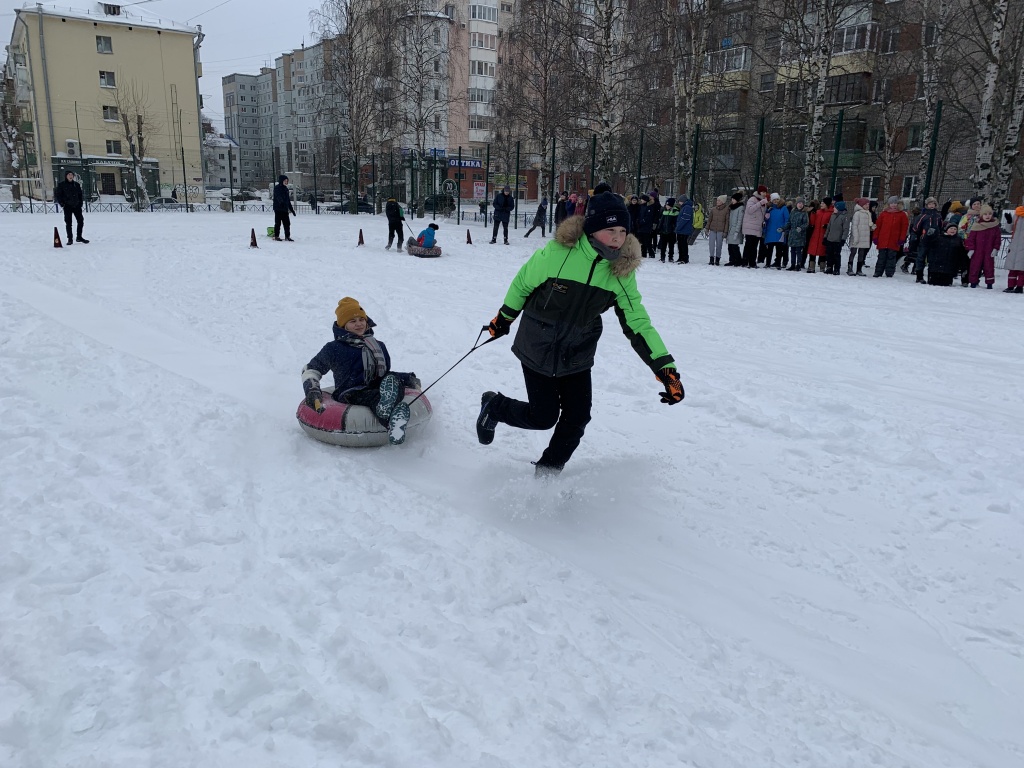 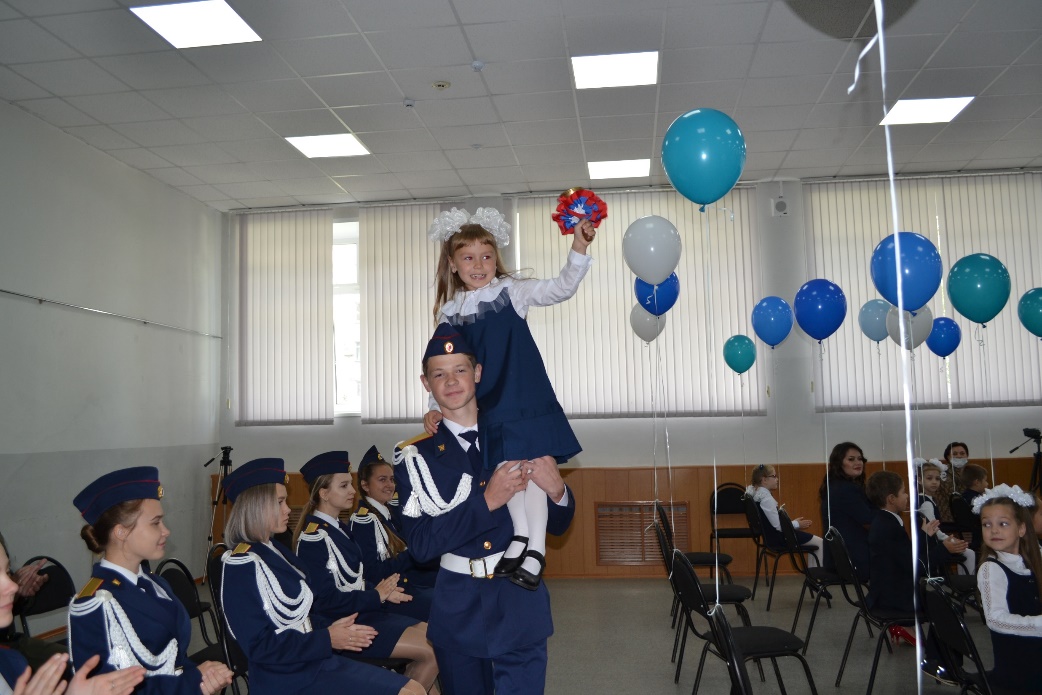 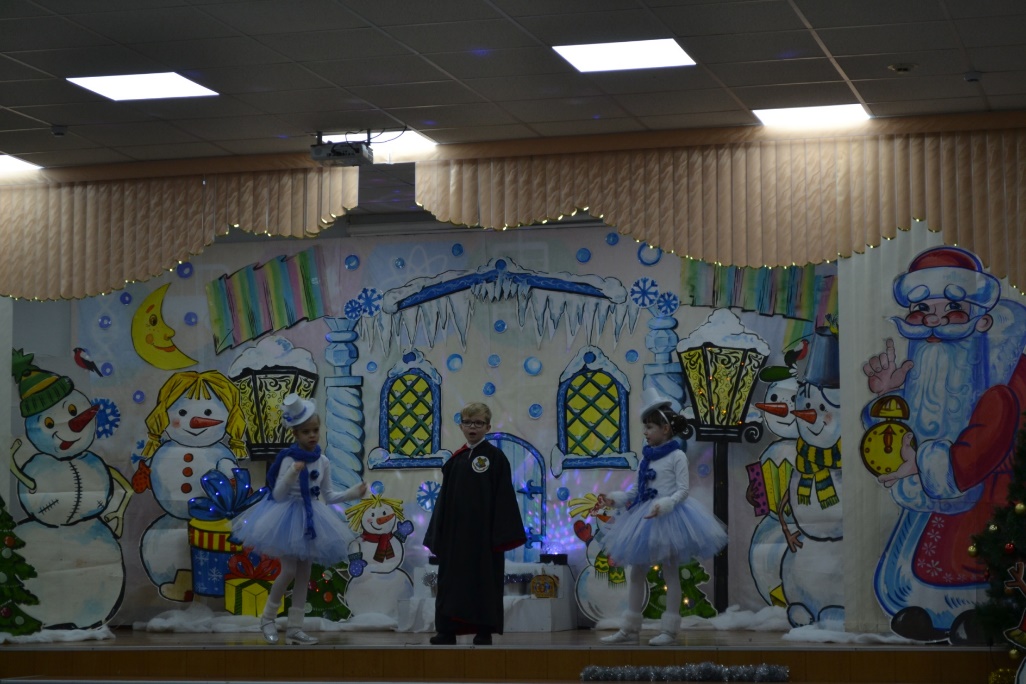 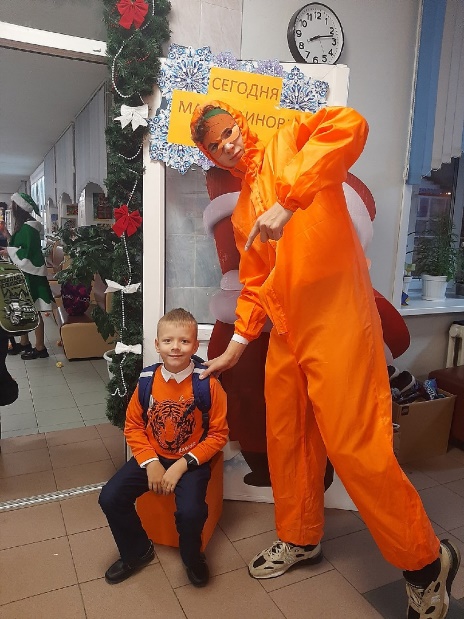 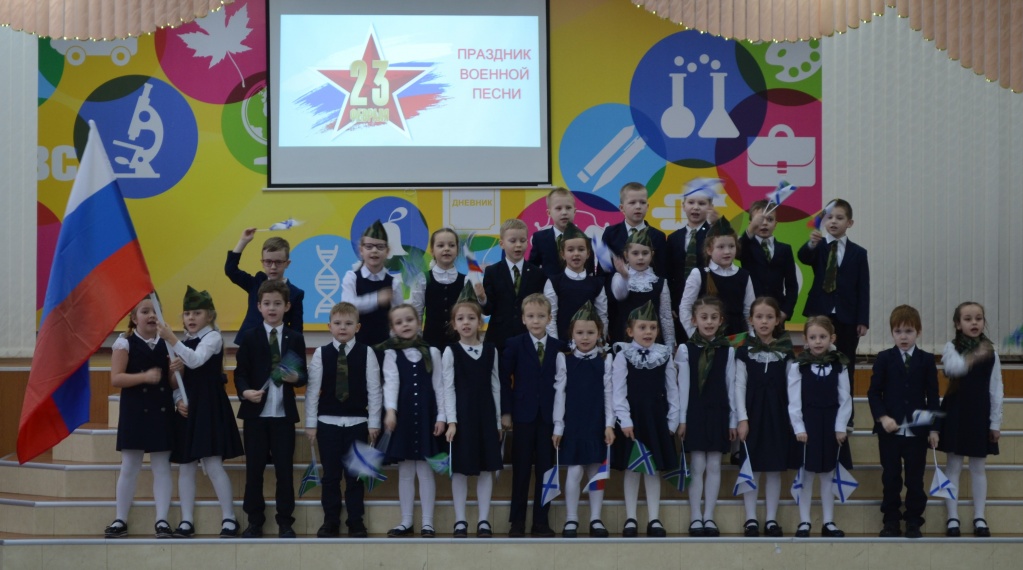 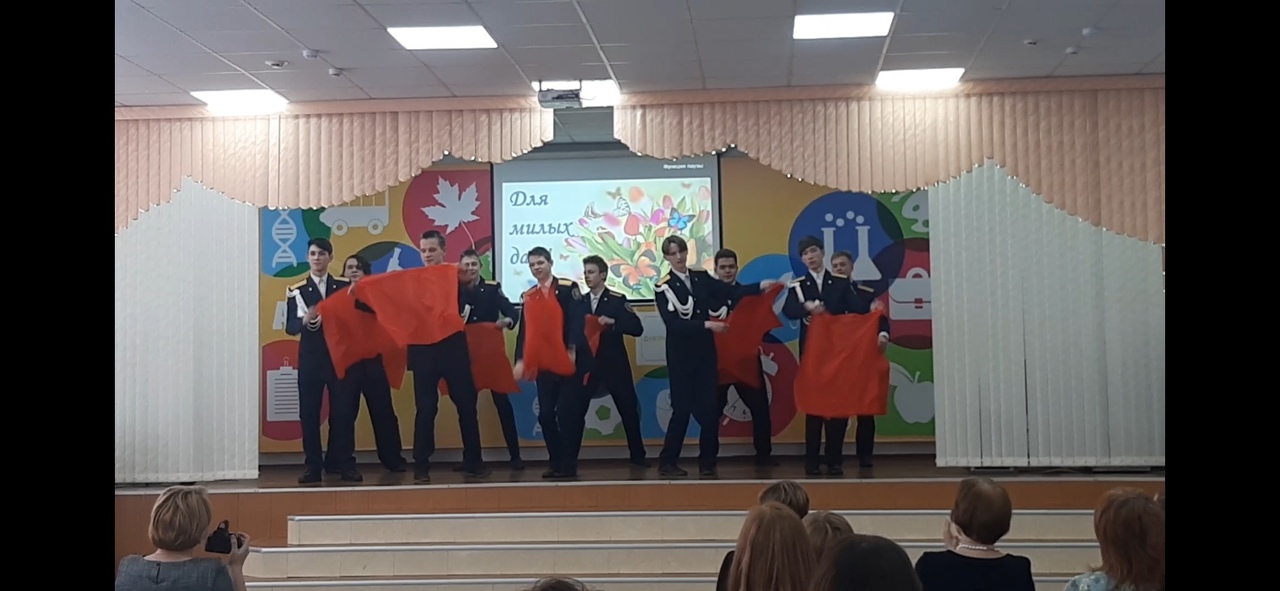 Общешкольные 
праздники
Ключевые общешкольные дела
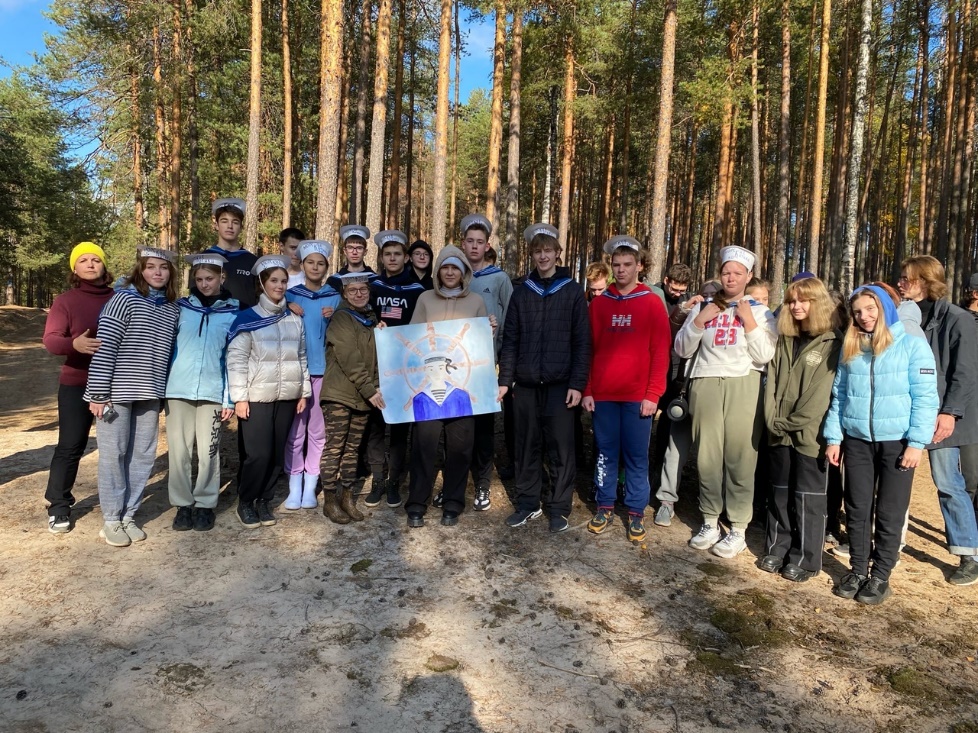 На уровне школы
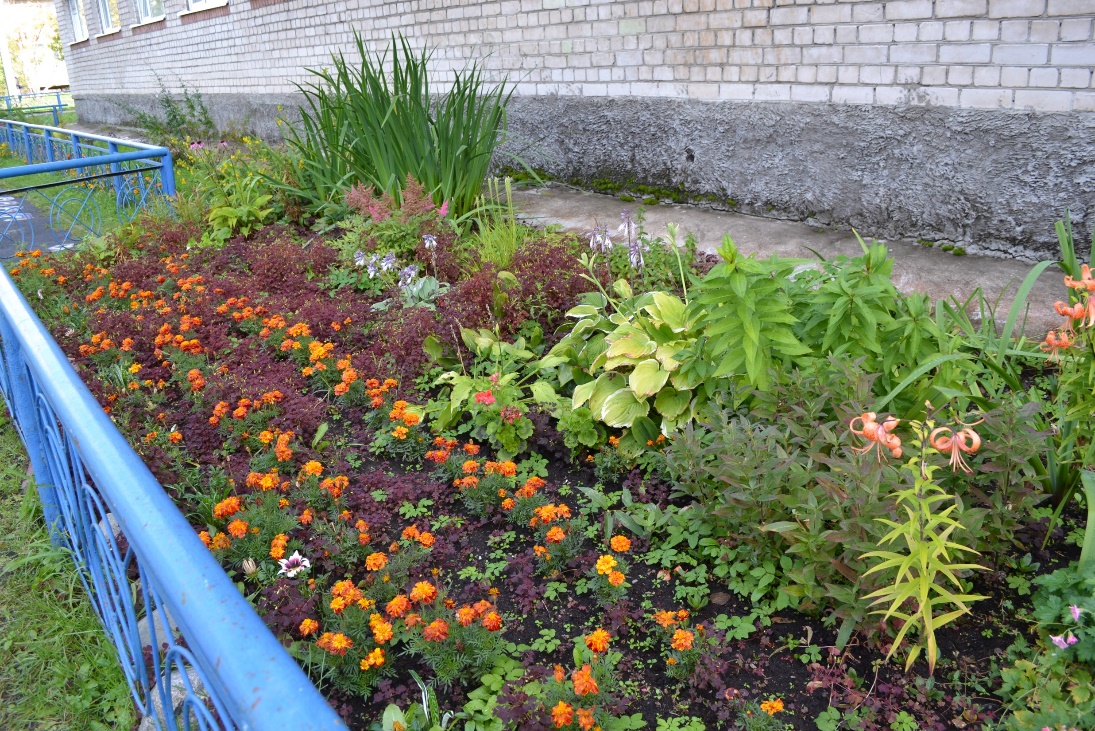 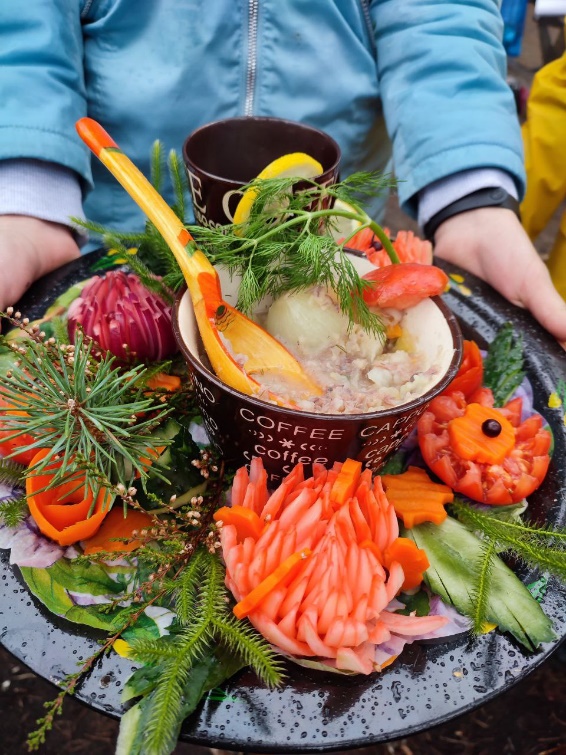 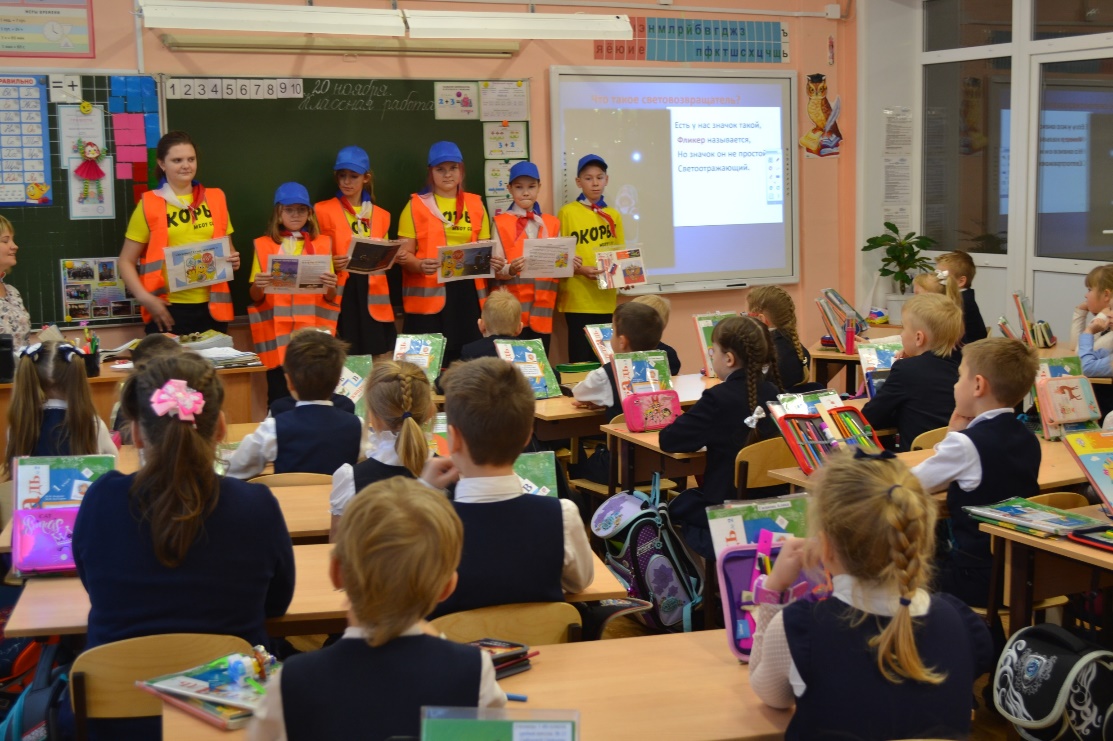 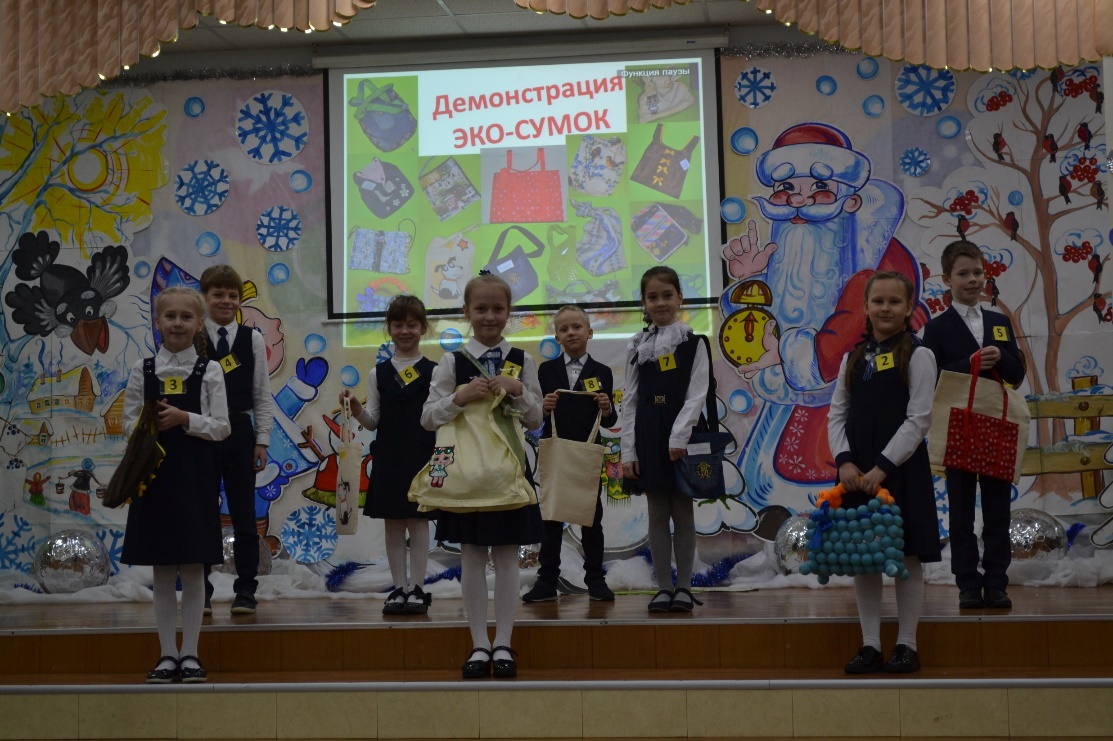 Экологические 
мероприятия.Турслет.
Ключевые общешкольные дела
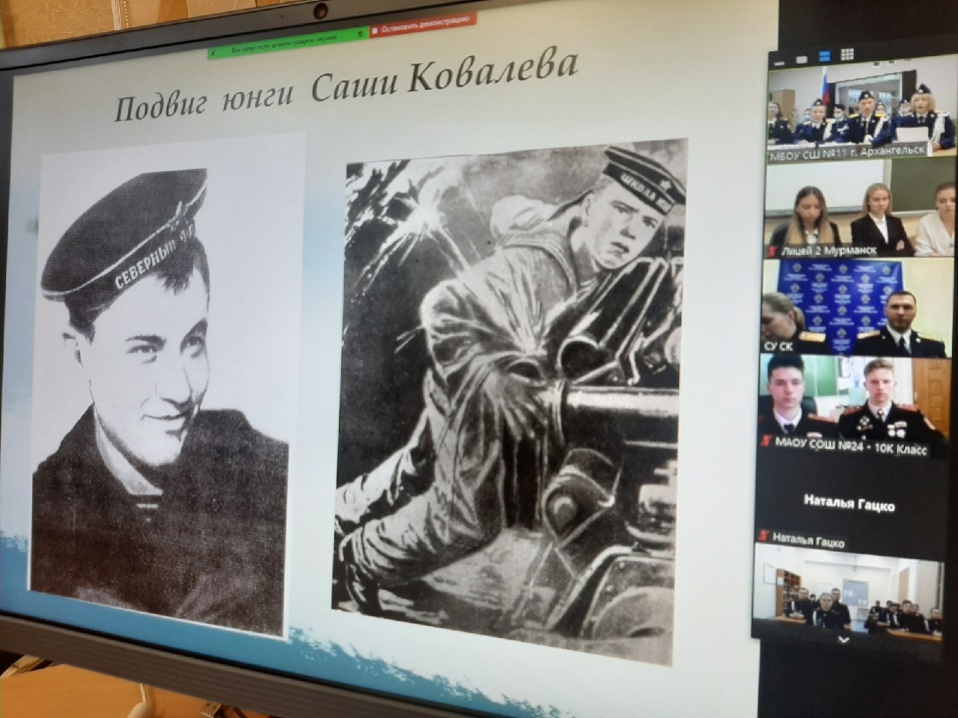 На уровне школы
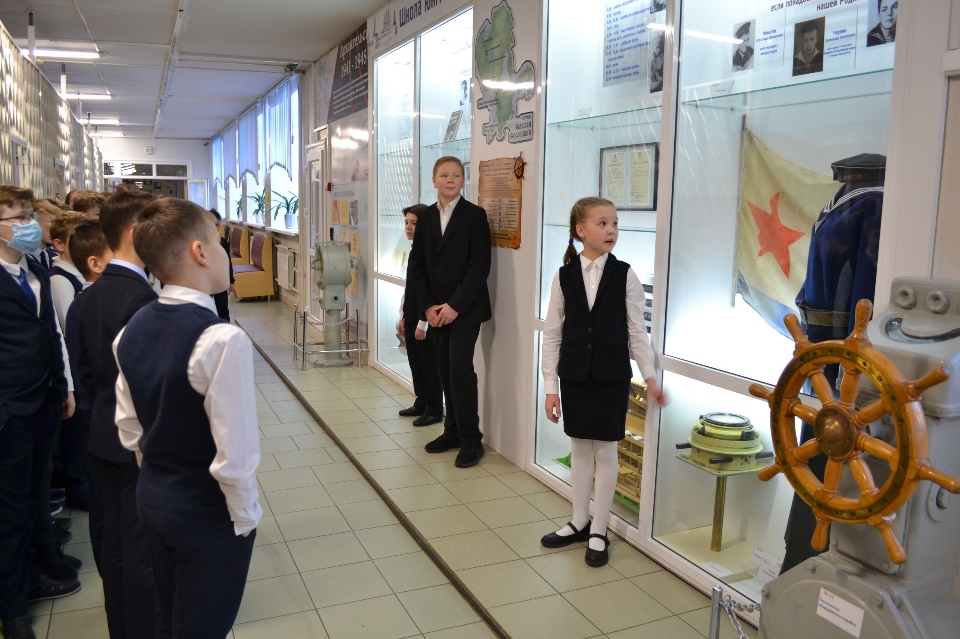 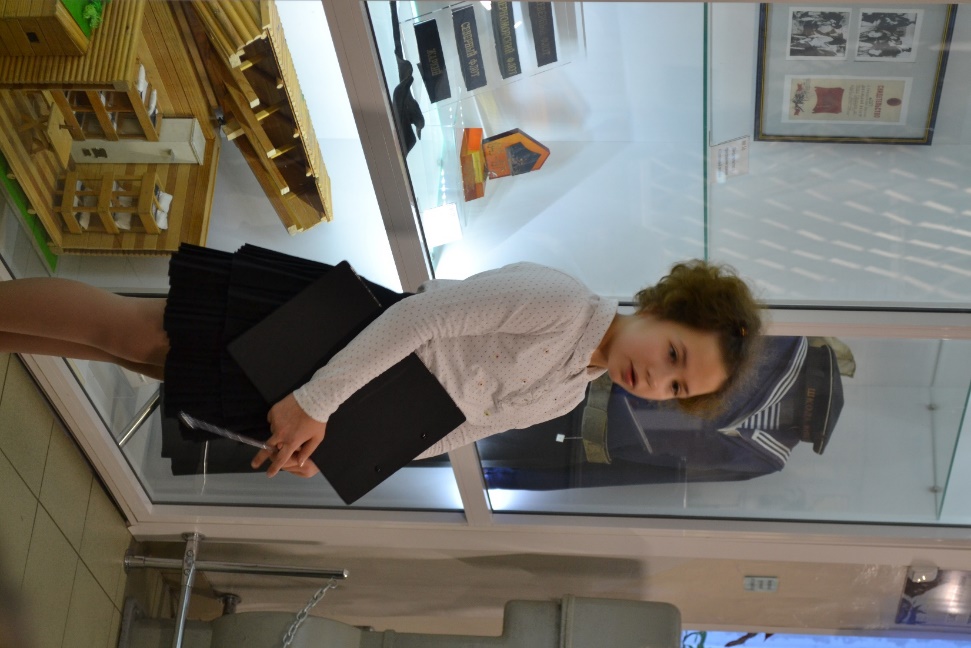 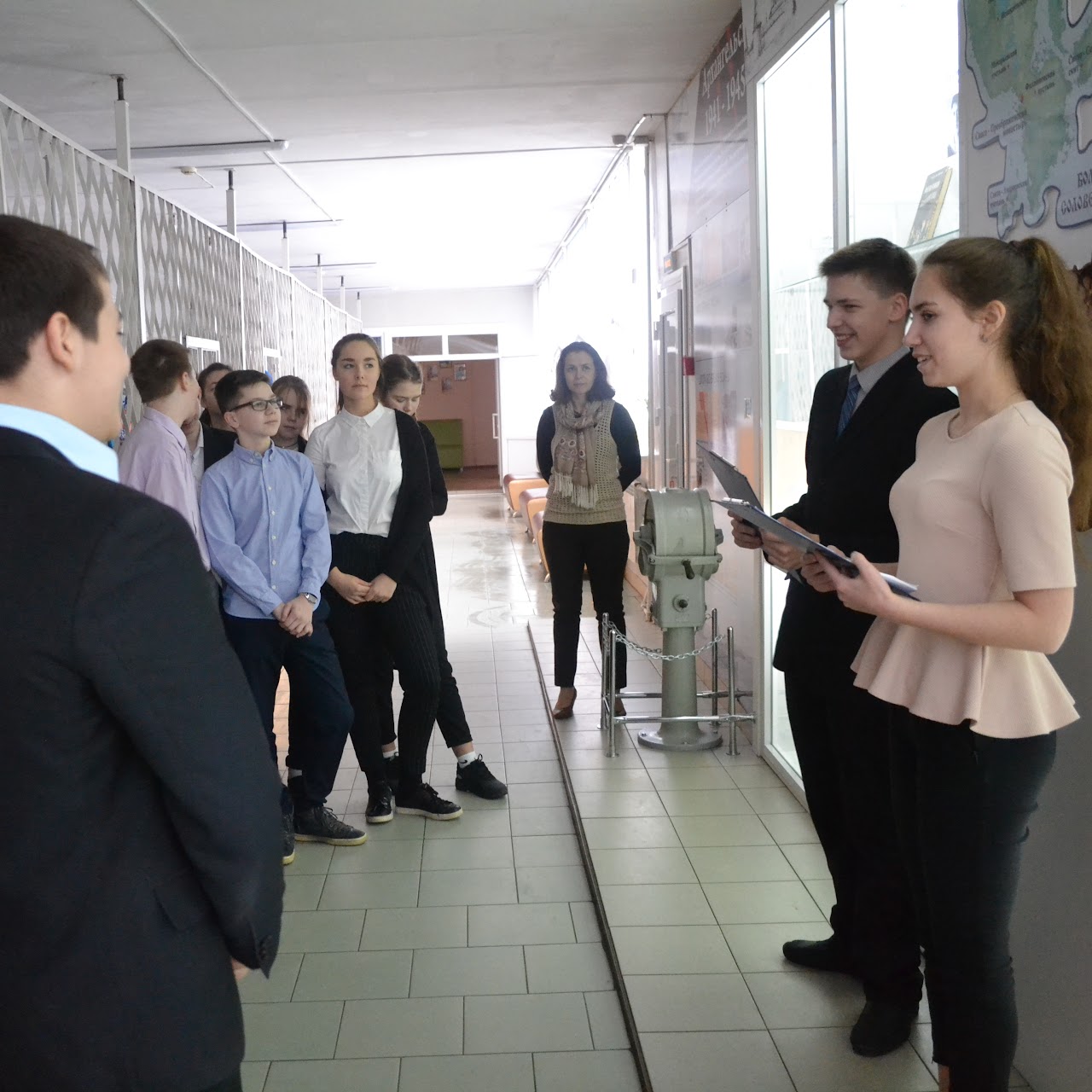 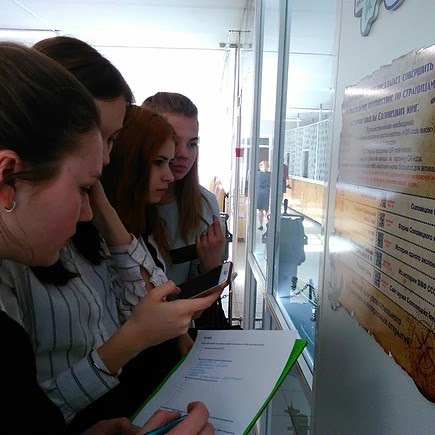 Экскурсии и мероприятия в школьном музее Соловецких юнг
Ключевые общешкольные дела
На уровне школы
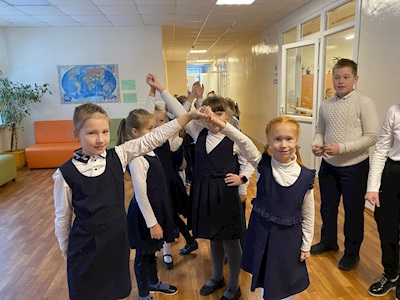 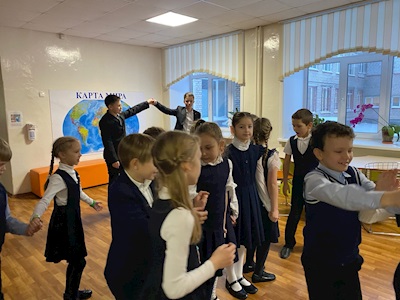 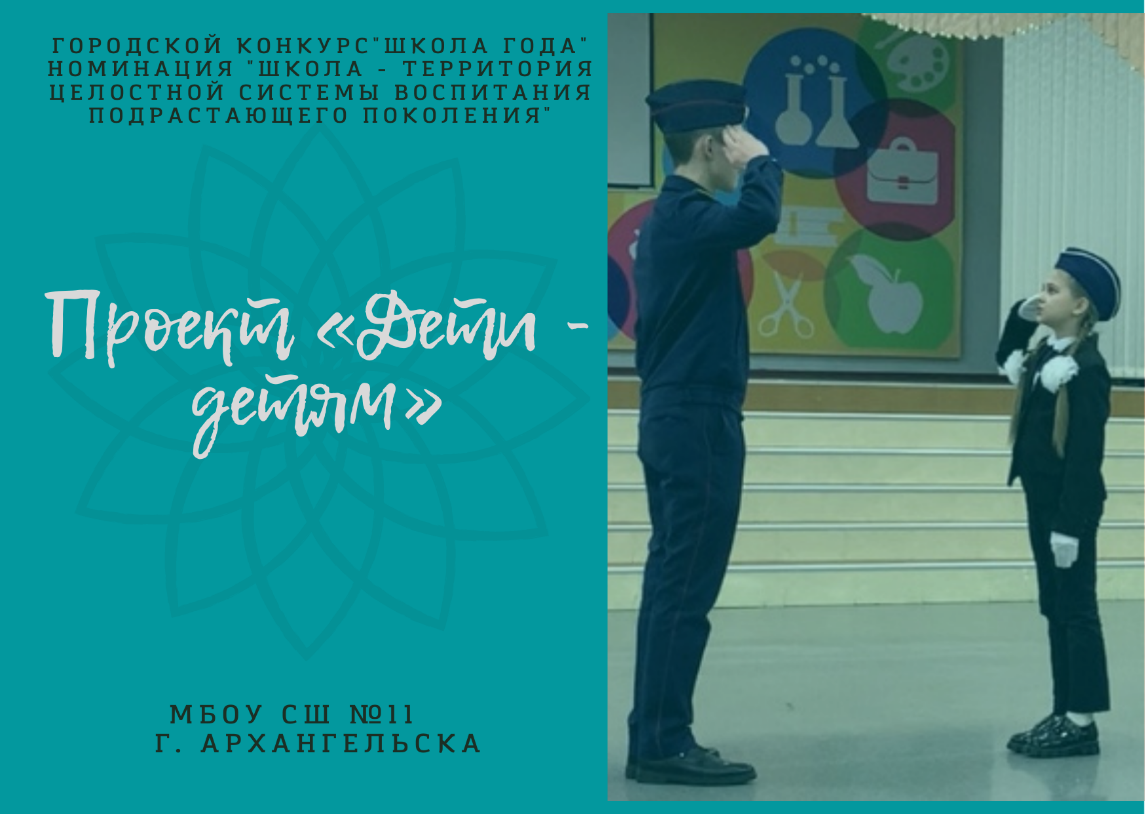 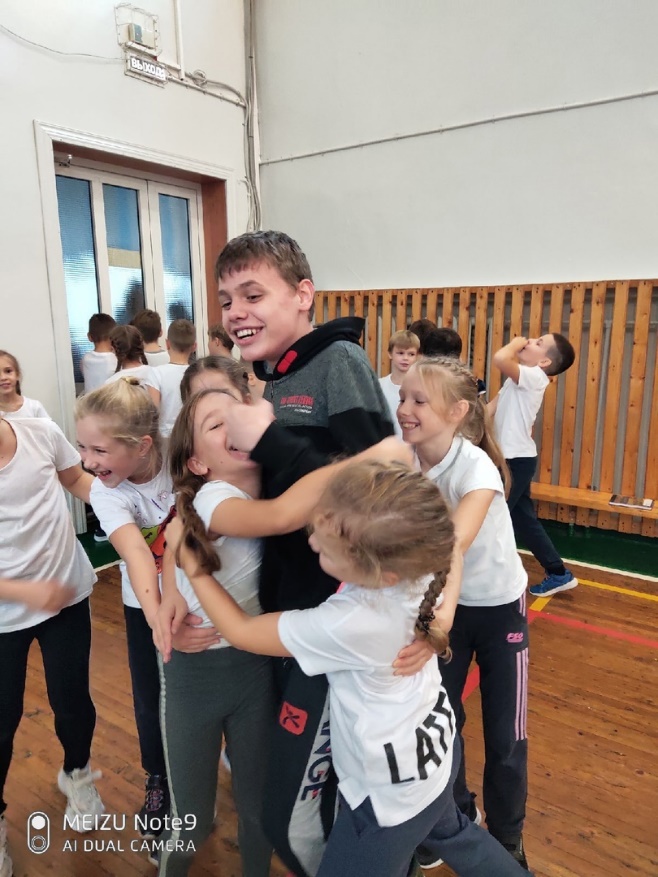 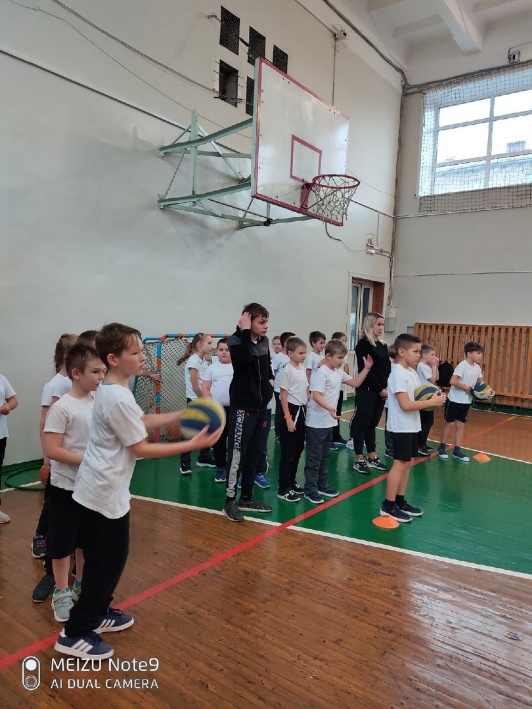 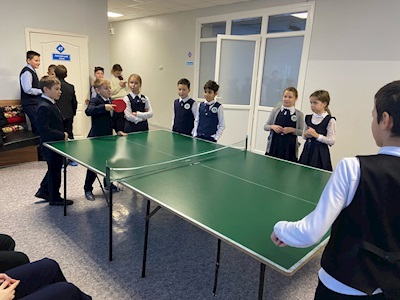 Реализация проекта «Дети-детям»
https://disk.yandex.ru/d/sST4oopTwuGduw?uid=21011784
Спасибо за внимание!
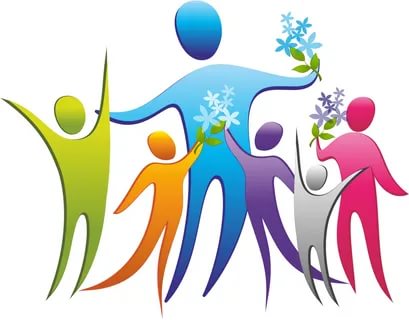